Garagegolv
Varför
Många garagegolv har gått sönder, det samlas vatten och det blir värre och värre
Garagen i två längor (27 st) är åtgärdade
Förslag
Åtgärda 17st i år, dvs de i längan med UC
Vi gör på samma sätt som tidigare, det blev bra
Måla även ytterdelen av golven i de garage som redan är åtgärdade
Kostnader
20 000 kr baserat på erfarenheterna från i fjol
Samfälligheten Nattsländan, årsmöte 2017-03-22
Rusta upp den Södra Lekplatsen (1)
Varför
Lekplatsen har många brister beträffande säkerheten
Det går inte att rensa bort ogräset som bara ökar
Förslag
Gör på samma sätt som på den norra lekplatsen
Behåll klätterställningen, den fick nytt nät i fjol
Nya gungor, varav en ”kompisgunga”
Lekplatserna kompletterar varandra
Samfälligheten Nattsländan, årsmöte 2017-03-22
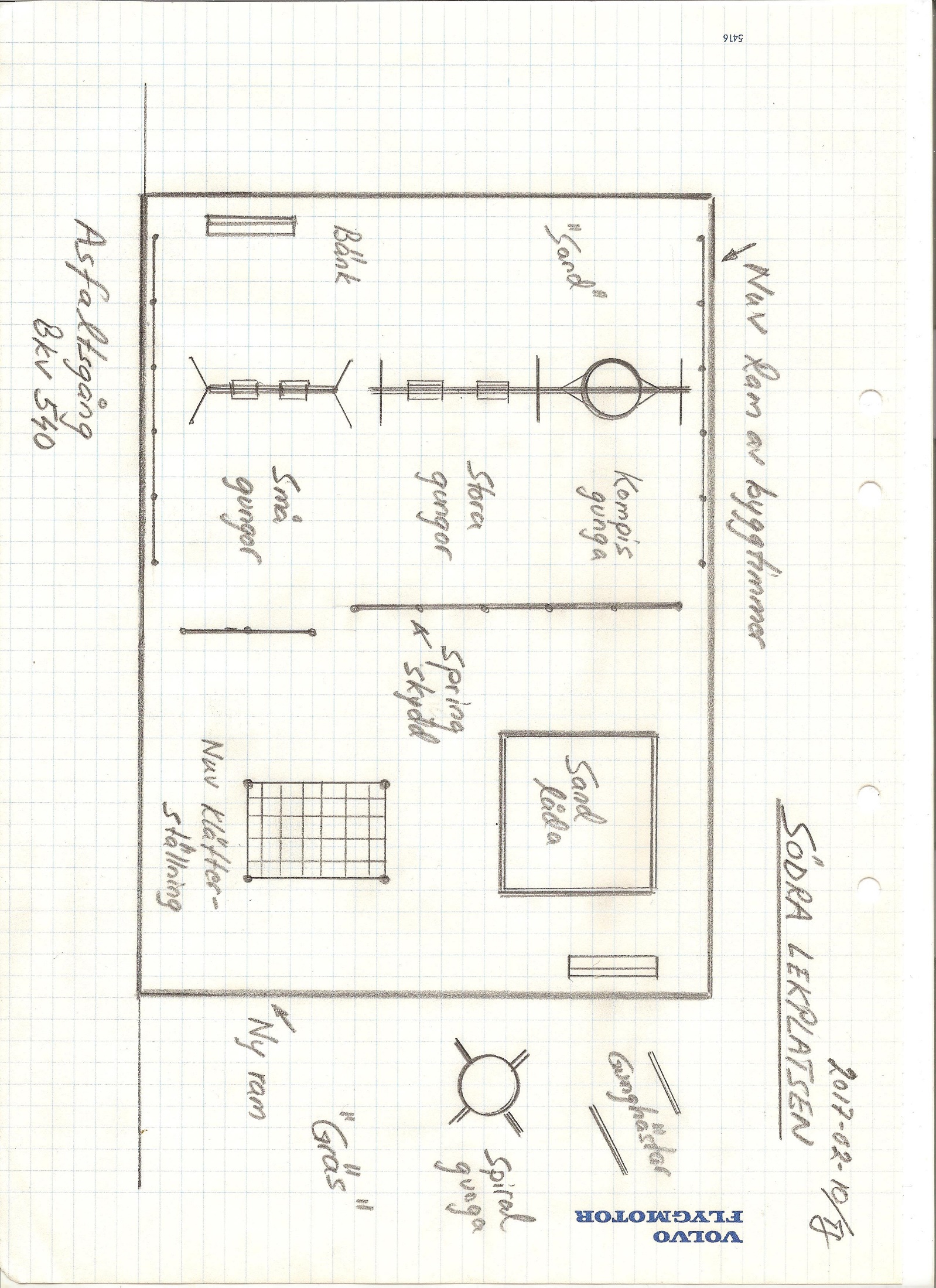 Rusta upp den Norra Lekplatsen (1)
Samfälligheten Nattsländan, årsmöte 2016-03-16
Södra Lekplatsen, gungorna (3)
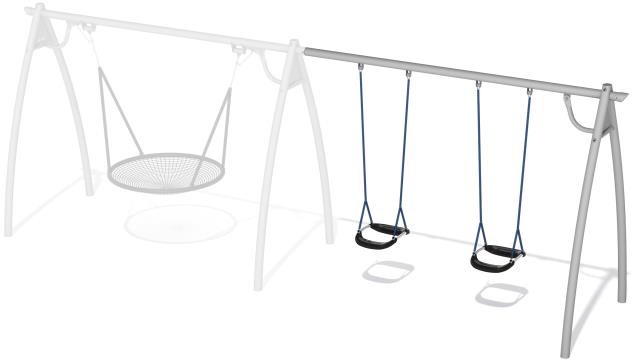 Samfälligheten Nattsländan, årsmöte 2017-03-22
Södra Lekplatsen (4)
Kostnader
Beräknat till 250 000 kr
Vi tar detta som en investering som skrives av på 10 år
Bakgrund
Vi har erfarenhet från ombyggnaden av den norra lekplatsen
Det är få barn nu, men det kommer att bli fler
Kalkylen bygger på att vi själva gör en stor del av jobbet.Upprustningen sker under maj - juni
Det är nödvändigt att många är med och jobbar!!!
Samfälligheten Nattsländan, årsmöte 2017-03-22
Fibernät (1)
Läget
Intresset för ett fibernät är stort
Anläggningsbeslutet har kompletterats
Thn’s Energi kan dra Stadsnätet hit till UC
Entreprenörer (3 st) har lämnat offert på att dra fibernätet vidare till alla våra 77 st hus
Fiberdragningen kan göras utan att behöva gräva 
Uppgiften
Medlemmarna ska ta beslut om -- ska vi ha ett fibernät såsom styrelsen föreslår -- ska vi avveckla det nuvarande kabelTV-nätet -- ska fibernätet finansieras så som styrelsen föreslår
Samfälligheten Nattsländan, årsmöte 2017-03-22
Fibernät (2)
Utförande
Fibernätet föreslås bli draget såsom det nya anläggningsbeslutet visar
Alla husen blir anslutna fram till en kundenhet
Husägaren får själv välja placering av kundenheten    -- i hallen, ovanför hatthyllan   -- i lilla rummet på ytterväggen intill hallen
Husägaren får själv ordna el fram till kundenheten   -- ta 220Vac från ett vägguttag, 	      gör det via en förlängnings-sladd   -- för att ta el från proppskåpet behövs hjälp från en elektriker
Samfälligheten Nattsländan, årsmöte 2017-03-22
Fibernät (3)
Användningen
I stadsnätet finns många leverantörer-- DigitalTV-- Internet-- Ip-telefoni
För digitalTV så rekommenderas en kabel fram till TVn-- det ger en stabil och säker bild-- det är annars risk för störningar mellan husen,    i radhus bor vi ju så nära varandra
För internet ska man ha en router som ger trådlös överföring till bärbara datorer, stationära datorer, surfplattor och mobiltelefoner
För riktigt hög datahastighet så bör man ha en kabel till datorn
Hjälp med användningen kan man köpa från entreprenören
Samfälligheten Nattsländan, årsmöte 2017-03-22
Fibernät (4)
Comhem nätet med kabelTV
Nätet kostar 100 000 kr/år, dvs 100 kr/hus och månad
Styrelsen rekommenderar att vi säger upp detta abonnemang
Vi säger upp det när fibernätet fungerar, trol till jul
Allting kommer då att upphöra fr o m 2018-06-30
Medlemmarna uppmanas att gå över till nya abonnemang i fibernätet
Samfälligheten Nattsländan, årsmöte 2017-03-22
Fibernät (5)
Kostnader
Investeringen beräknas kosta 750 000 kr
Vi har offerter från 3 st entreprenörer--    577 500 kr--    760 375 Kr-- 1 018 355 kr
Alla entreprenörerna reserverar sig för att framkomligheten blir problem. Vi har undersökt framkomligheten och det förefaller inte finnas några problem.
Kostnaderna blir då: -- Investeringen, lägsta anbudet             =  577 500 kr -- Stadsnätet fram till UC, Thn’s Energi    =   15 900 kr -- Uppdateringen av anläggningsbeslutet =   49 000 kr -- Oförutsett			           =  107 600 kr
Samfälligheten Nattsländan, årsmöte 2017-03-22
Fibernät (6)
Kostnader för driften (pris/månad)
Vi slipper betala kabelTV-nätet			- 100 kr
Abonnemang på stadsnätet från Thn’s Energi  =   +  25 kr
Serviceavtal för fibernätet	, prognos		+  25 kr
Samfälligheten Nattsländan, årsmöte 2017-03-22
Fibernät (7)
Finansiering
Vi tar detta som en investering som skrives av på 10 år
Vi utökar vår checkkredit, det visar sig vara möjligt
Investeringen blir alltså likadan som för annat som vi har gjort
Nuvarande ränteläge är ”lågt”
Vi har funnit att det blir komplicerat om husägarna får betala på olika sätt 
Nattsländans finanser är goda
Kvartalsavgiften (6 500 kr) behöver inte höjas nu
Ingen investering planeras under de närmsta åren
Troligen blir en höjning till 7 000 kr nödvändig år 2018
Samfälligheten Nattsländan, årsmöte 2017-03-22
Fibernät (8)
Kostnader för hushållen (mini = bara TV)
Investeringskostnaden för fibernätet tas av föreningen
Det hushållen själva behöver bekosta är för hur man ska använda fibern
Eftersom kabelTV-nätet kommer att upphöra så behöver man minst teckna abonnemang för TV via fibern -- man behöver investera i en kabel från kundenheten till TVn     (pris ca 2 000 kr) -- ett TV abonnemang via Telia tros kosta        49 kr/mån för endast TV1, TV2, TV4, kunskapskanalen      279 kr/mån för paketet ”Lagom” = 20 kanaler -- en digitalTV-box får man när man tecknar abonnemang
Samfälligheten Nattsländan, årsmöte 2017-03-22
Fibernät (9)
Kostnader för hushållen (både TV och internet)
Det finns kombiabonnemang för både kabelTV, internet ochIP-telefoni. Telia har ett sådant för ca 419 kr/mån och det har snabbheten 100 Mbit/s  --man behöver en router vid kundenheten som ger WiFi till     datorer, surfplattor och mobiltelefoner. Lämpligen    placeras allt i ett ”mediaskåp”, (pris ca 5 000 kr) -- routern får man när man tecknar ett internet abonnemang-- man behöver investera i en kabel från kundenheten till TVn,     (pris ingår i mediaskåpet ovan) -- för hög datahastighet behöver man en kabel även till sin     stationära dator, (pristillägg beroende på plats)
Samfälligheten Nattsländan, årsmöte 2017-03-22
Övrigt
Husvagnsparkeringen-- en plats finns ledig-- anmäl er till styrelsen för att få en plats, kostar 500 kr/år

Grannsamverkan
-- var alltid vaksamma-- håll ofta kontakt med varandra-- vi har en e-mail lista som används för att snabbt få ut meddelanden   om ni inte har fått något meddelande så funkar inte er adress   meddela då rätt adress till: 		anette.johansson.3@gu.se
Samfälligheten Nattsländan, årsmöte 2017-03-22